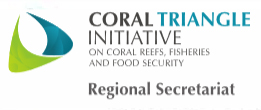 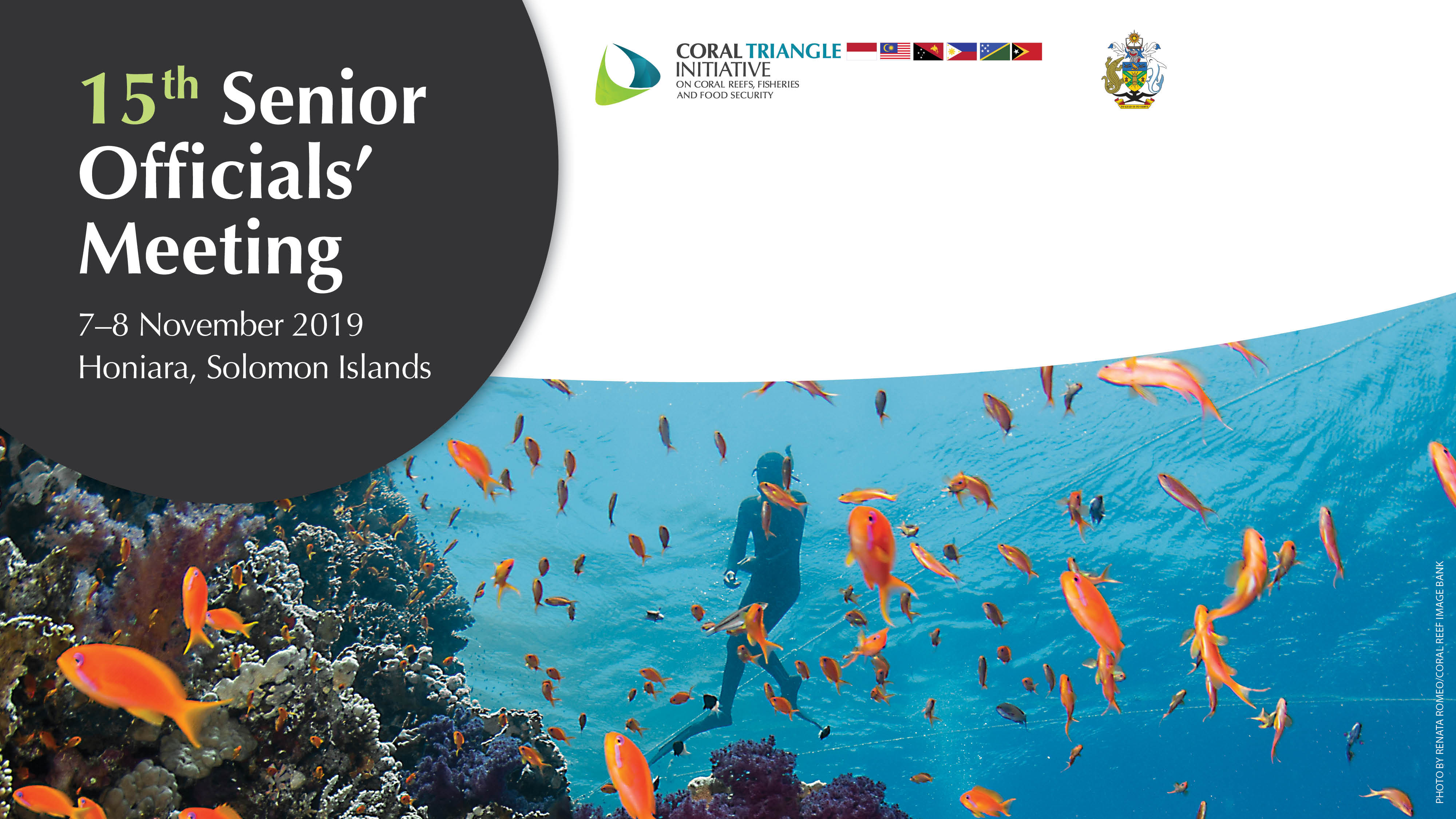 TECHNICAL WORKING GROUP
SESSION 10.3 : MARINE PROTECTED AREAS (MPA) TECHNICAL WORKING GROUP
Mr. Andi Rusandi
Chair of  CTI-CFF MPA WORKING GROUP
Meeting outline
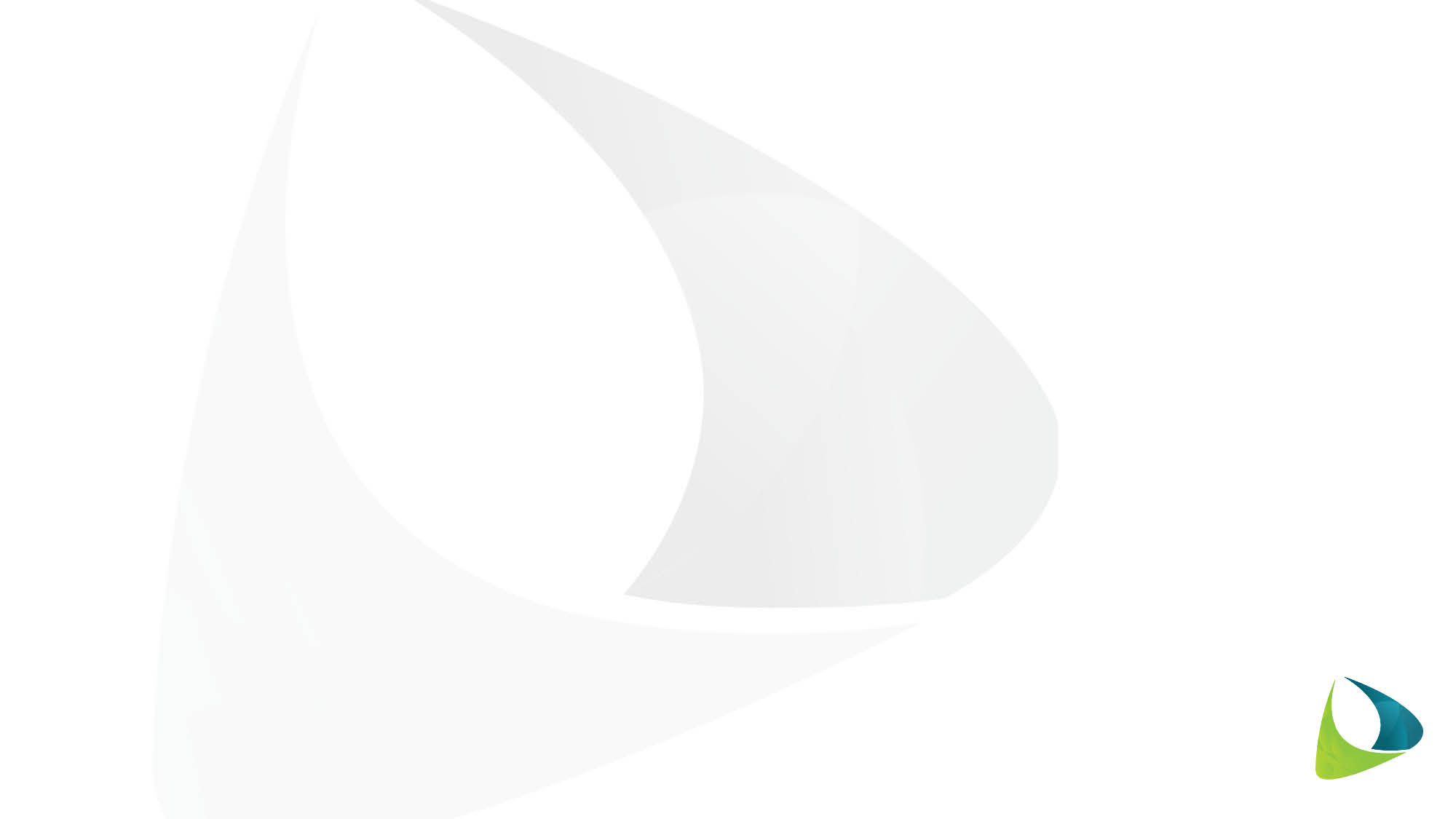 Focal point of MPA  Working Group 
Update Numbers and Area of MPA in The Coral Triangle
Status of Workplan for 2019 
Update and Deliberation of SOM-14 Decisions
Proposed MPA workplan for 2020
Agreement on SOM-15 recommendations
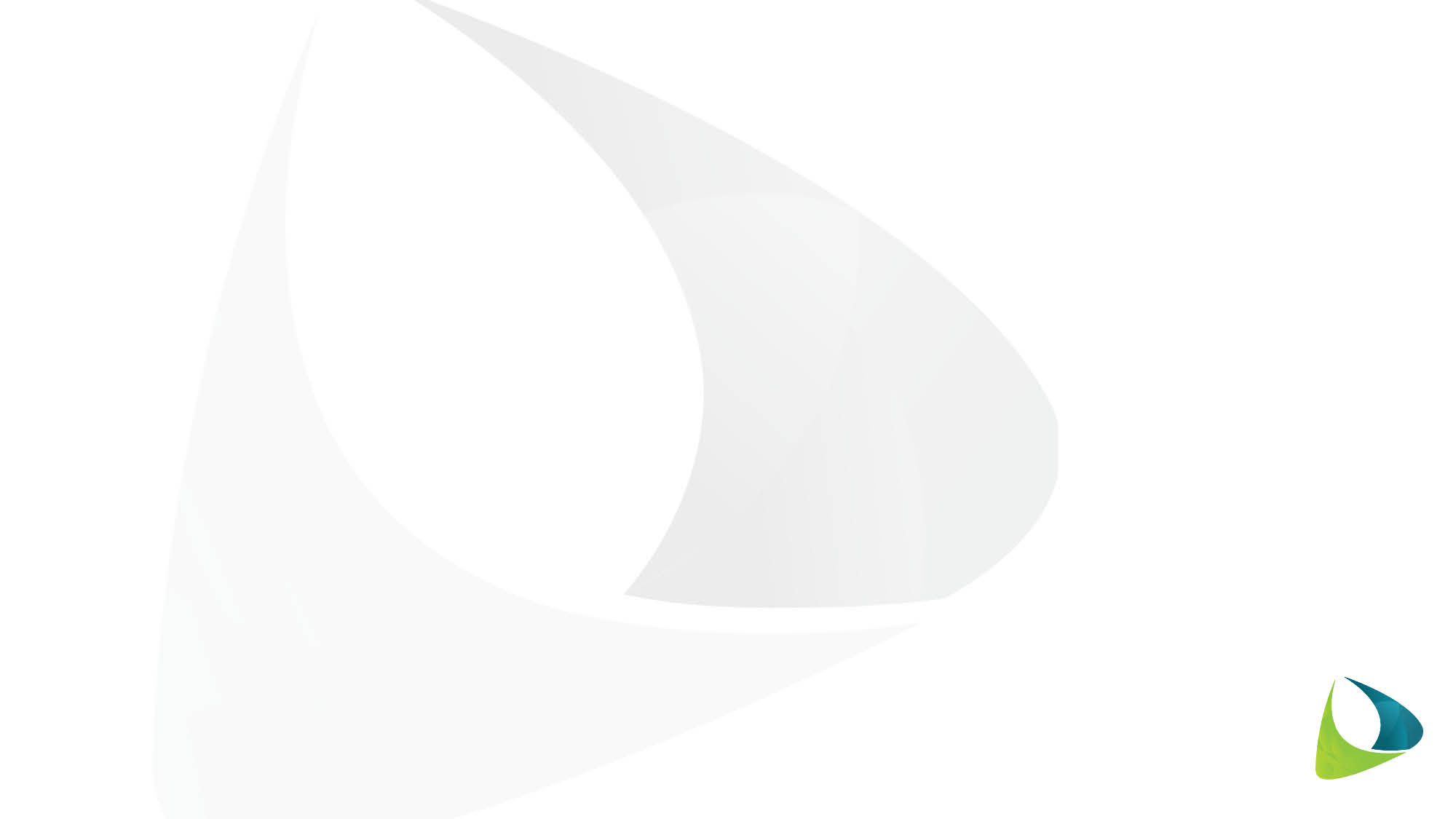 1. Focal point of MPA  Working Group
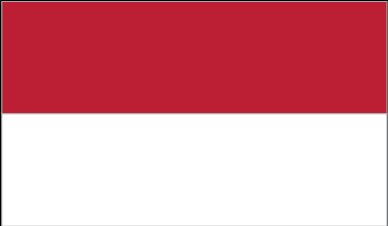 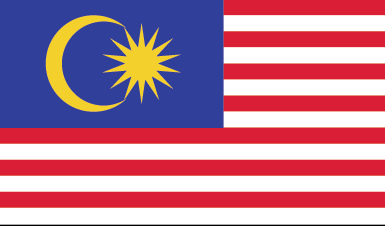 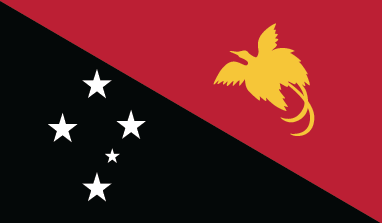 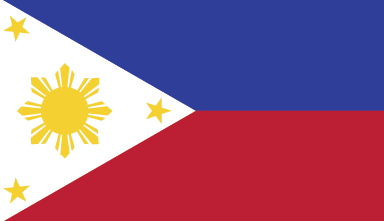 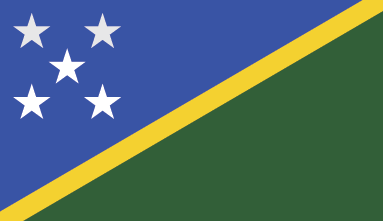 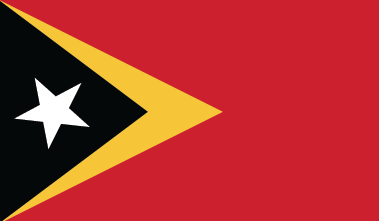 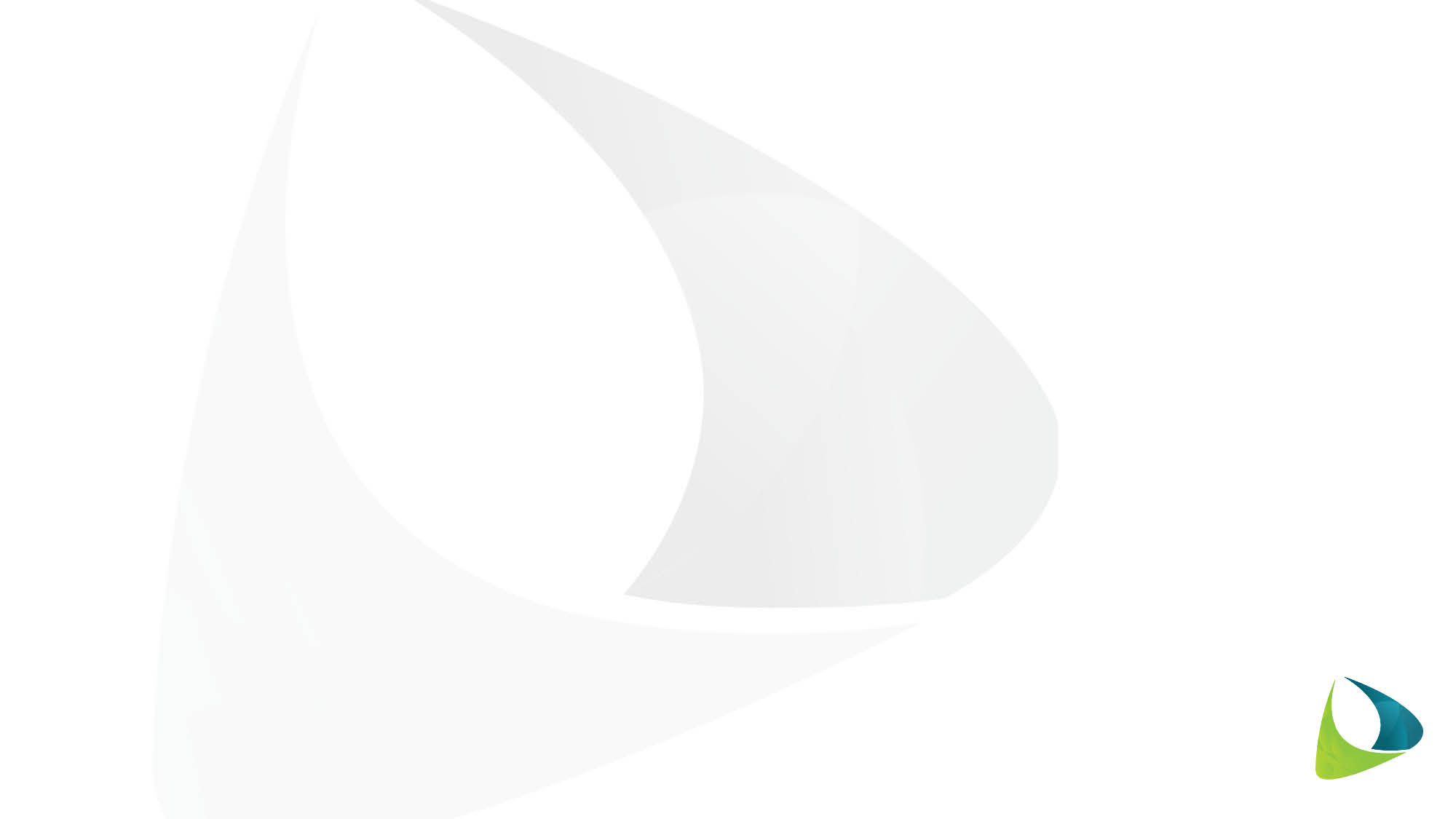 2. Update Numbers and Area of MPA in The Coral Triangle
3. MPAWG Status of Workplan for 2019
4. Update and Deliberation of SOM-14 Decisions
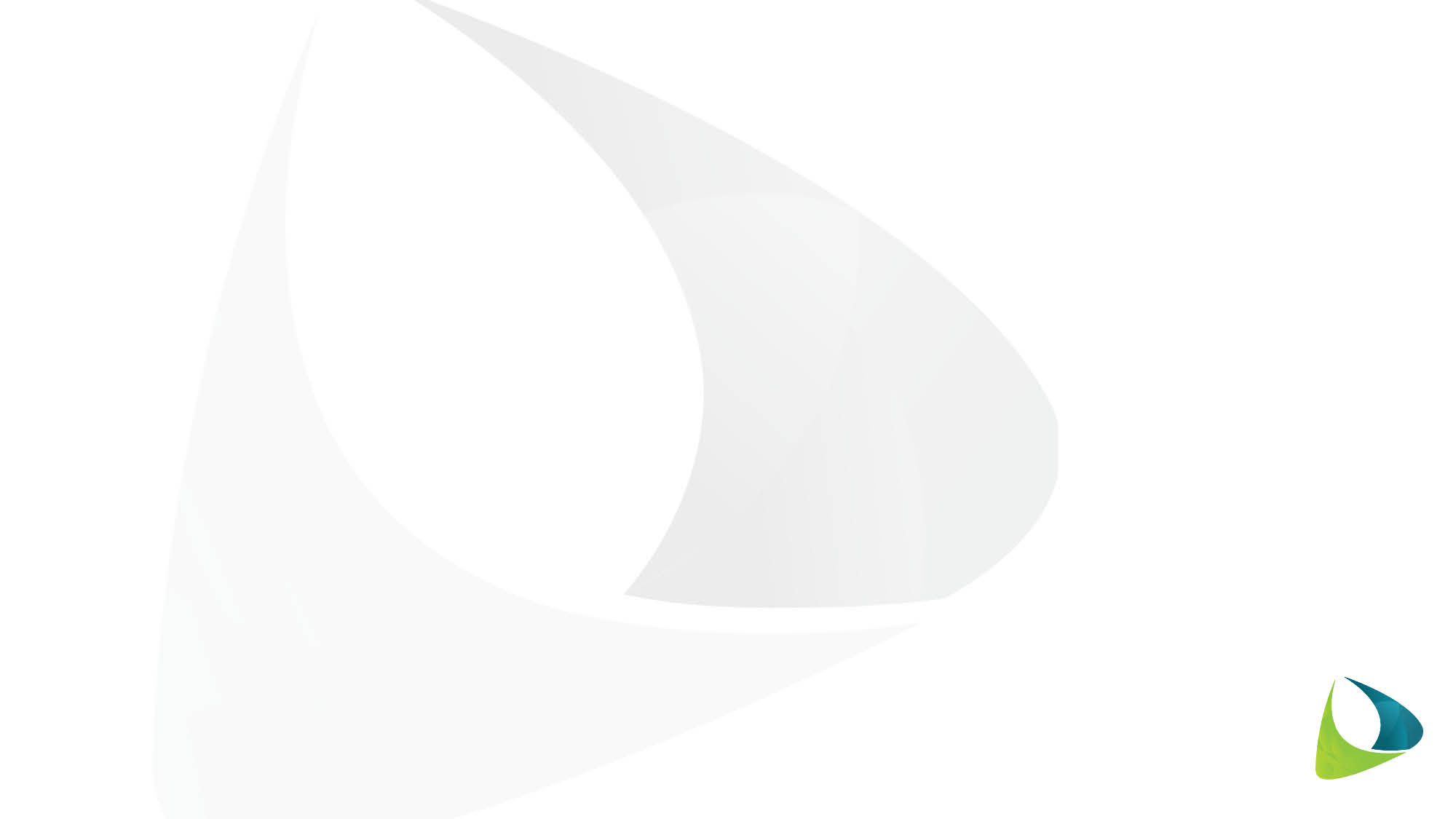 5. Proposed MPA Workplan for 2020
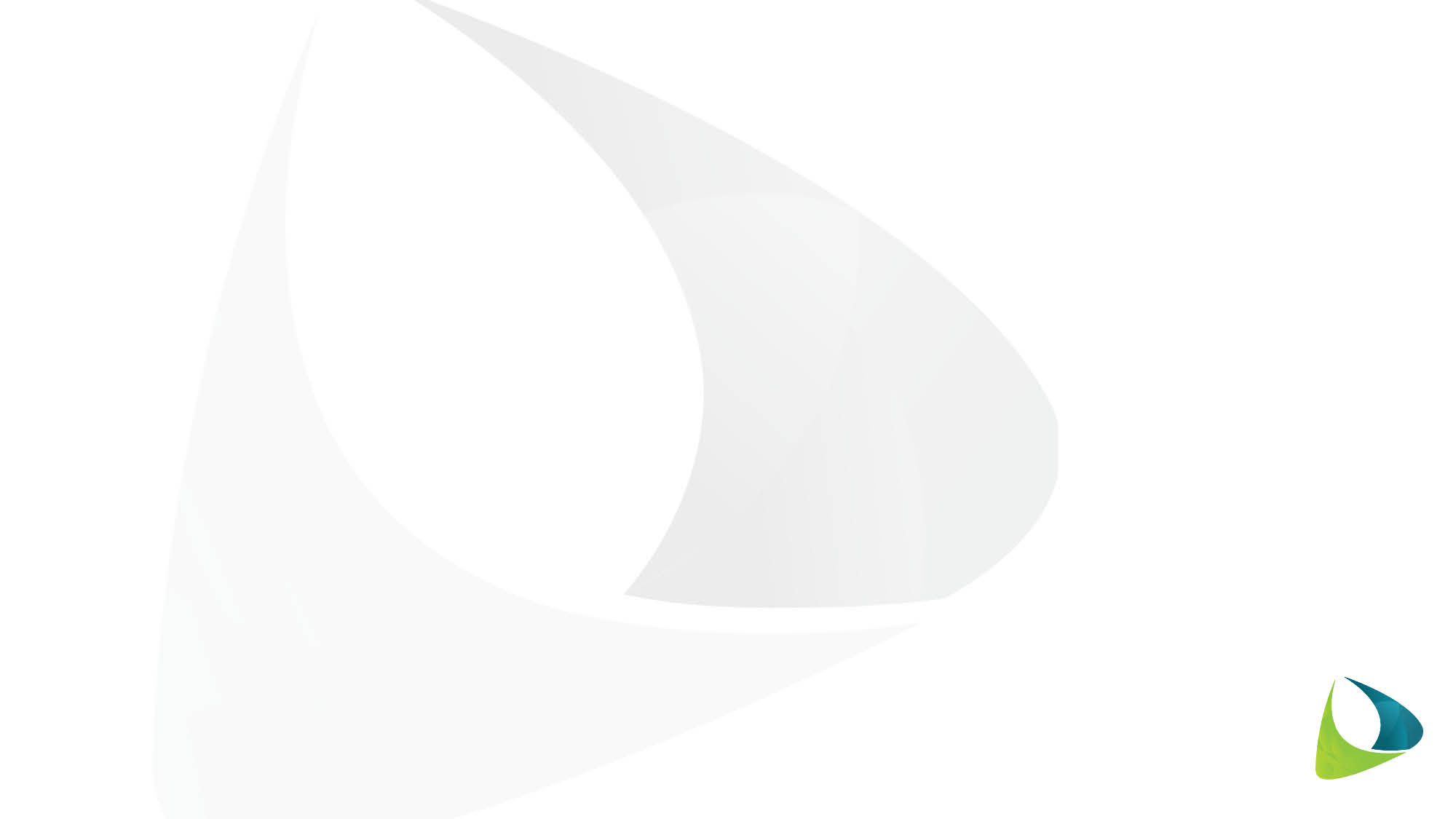 6.  Agreement on SOM-15 recommendations
Acknowledged the efforts of the CT6 countries and the Development Partners on the status of the SOM-14 decisions;

Acknowledged the countries that have submitted the nominees for Sustainable Marine Tourism Focal Points, Pilot community sites and encourage other countries to submit their nominees;

Encouraged NCC to socialize with national counterparts the destination development programs and criteria from the Global Sustainable Tourism Council (GSTC) for potential application in their national pilot sites, and provide brief report to Regional Secretariat

Tasked the Regional Secretariat and Sustainable Marine Tourism Task Force to provide support in the preparation of a guideline or outline for the concept paper of a joint roadmap of sustainable tourism for five years at prioritized community sites, and phasing into larger sites;

Requested all NCCs to complete their data inputs to the CT Atlas in preparation for the CT Atlas training in the First Quarter of 2020.

Recommended for the formal certification of Category 1, 2, 3 and 4 be done every two years at SOM
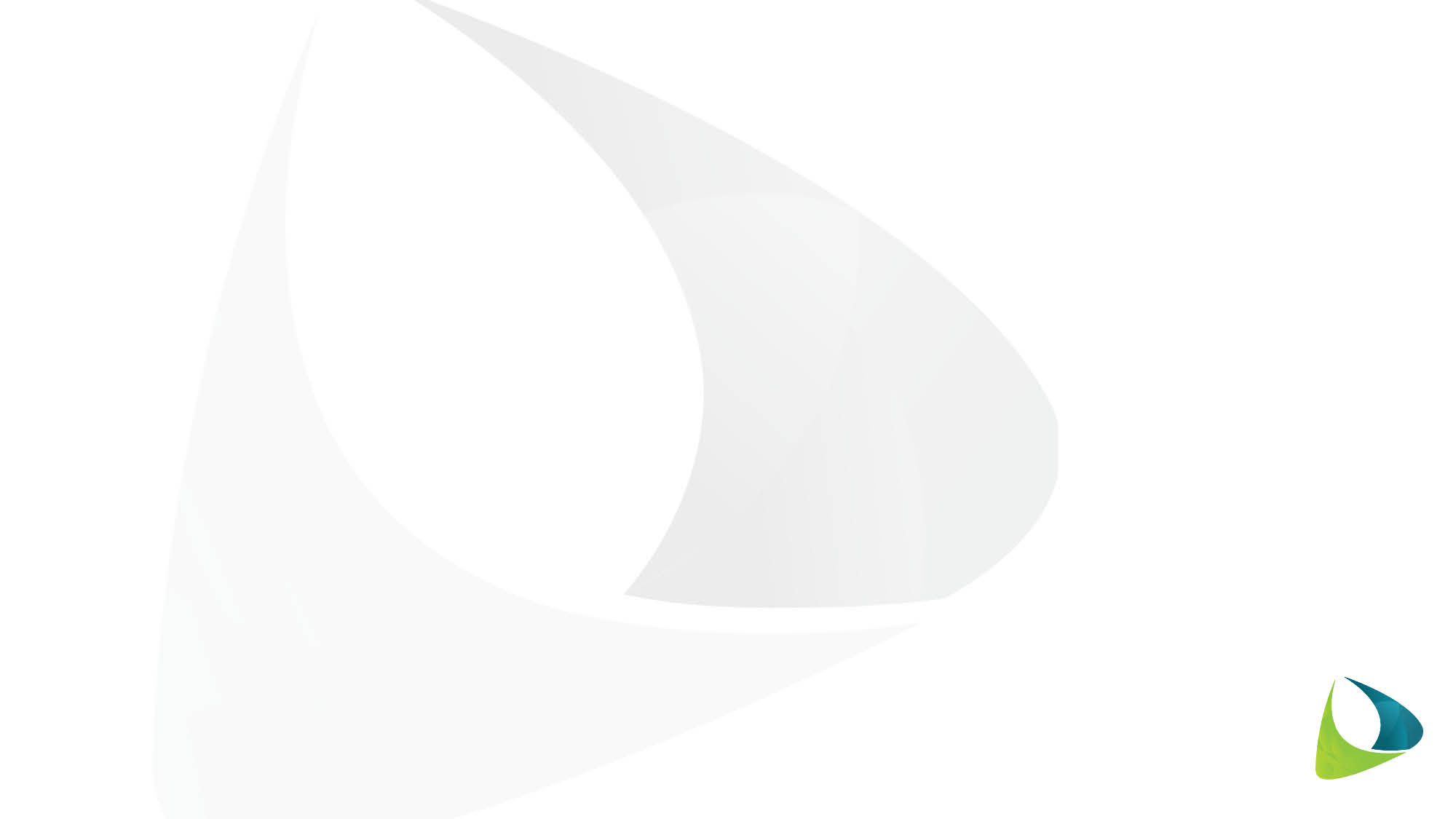 Agreement on SOM-15 recommendations
7. Requested NCCs to nominate the external advisors who will review the CTMPAS Category 3 and 4 sites;

8.  The MPA TWG recommended that the next steps in strengthening the CTMPAS is to:
develop pilot activities in community sites in CT6 member countries that integrate with other Technical Working Groups and Cross Cutting Initiatives in the priority Seascapes;

develop awareness and capacity in the CT6 member countries on the use of MPA networks as a tool for designing and integrating Category 3 and 4 MPAs with the prioritized roadmaps from EAFM, Threatened Species and Climate Change Adaptation Technical Working Groups for next operational steps in the priority Seascapes; and

complete the design of CTMPAs award program to first be launched in 2021 at the next SOM in connection with the reverification of the CTMPAS inventory.

9. Supported the Recommendation of the MPA to turn over the Chair from Indonesia to Solomon Islands and the turn over of the Co-Chair from Solomon Islands to Timor Leste based on the provisions stipulated in the Rules of Procedures of the MPA WG; 

10.  Endorsed the MPA TWG Workplan for 2020.
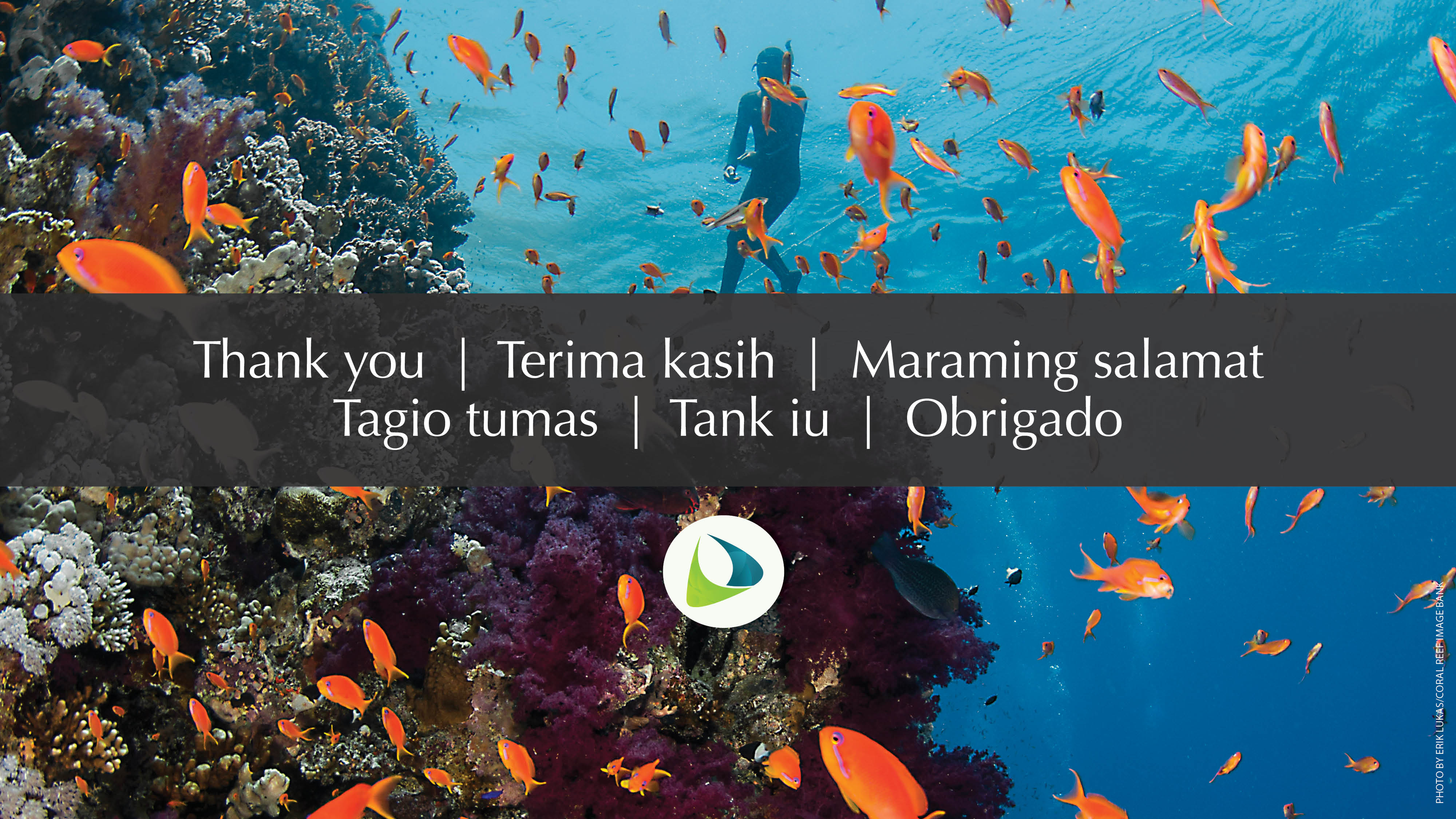